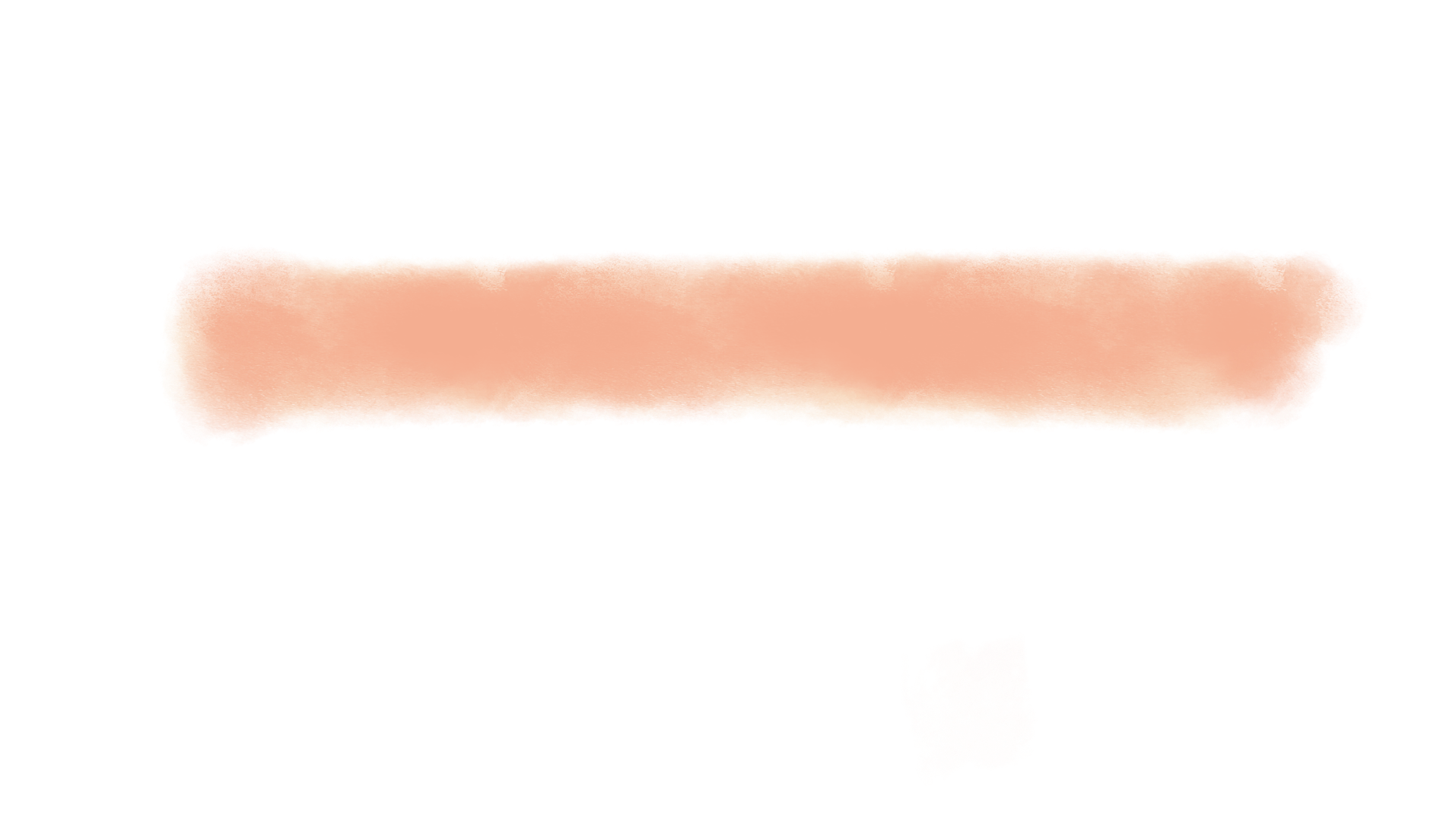 Gruppe 1			ZEIT: 20 Min.
Aufgabe: 
Versetzt euch in die dargestellte Situation „Fahrt in der Geisterbahn“ und erstellt eine MINDMAP zu euren SINNESWAHRNEHMUNGEN, GEDANKEN und GEFÜHLEN.
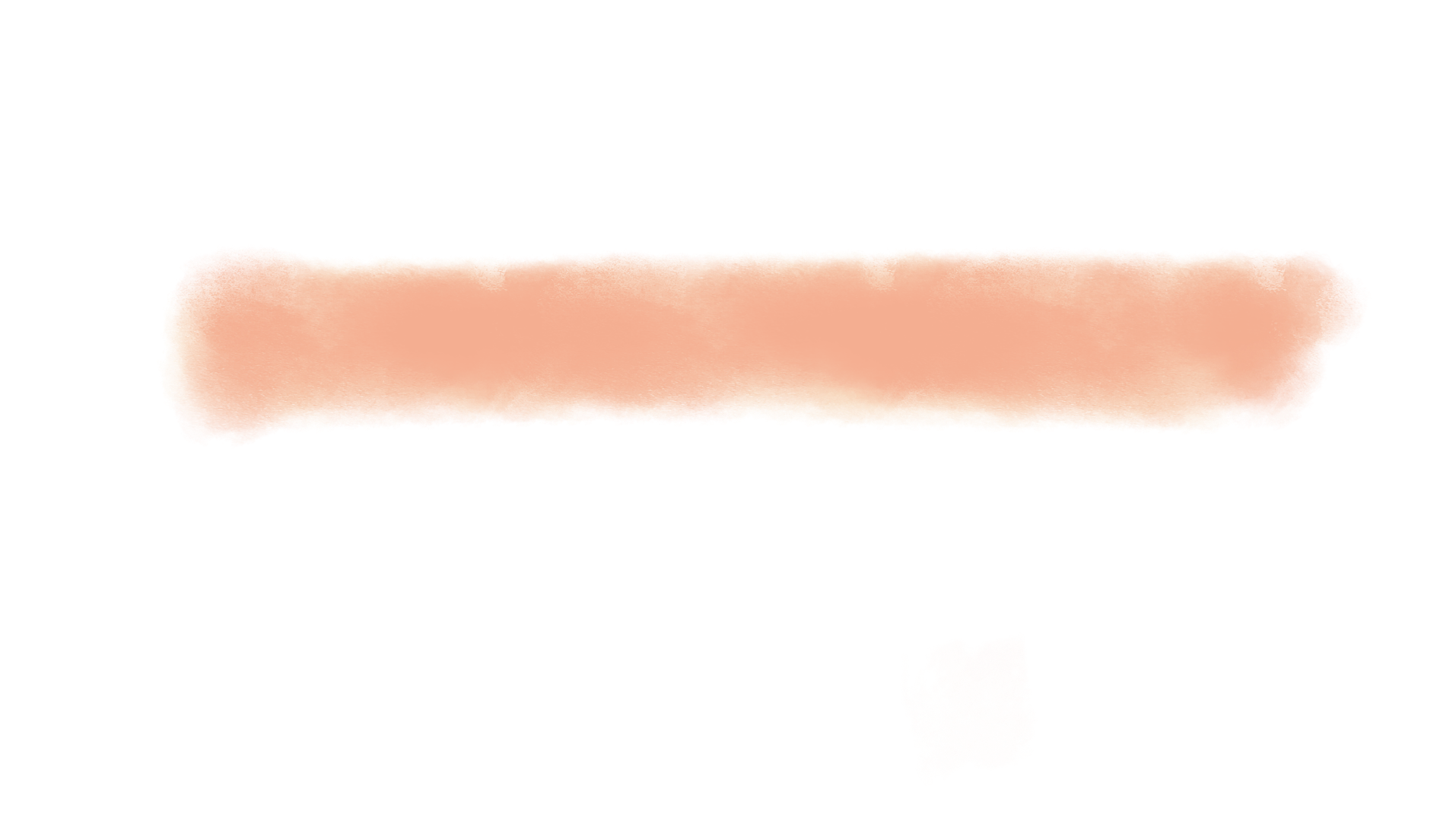 Füge zu jedem Sinneseindruck so viele Ideen hinzu, wie dir einfallen (Mind. 1 Gedanke pro Sinneseindruck)!

Nicht vergessen: Wähle eine eigene (Ast-) Farbe für deine Ideen.

Scanne den nebenstehenden QR-Code, um zur Gruppen-Mindmap zu gelangen.
Platzhalter 
QR-Code
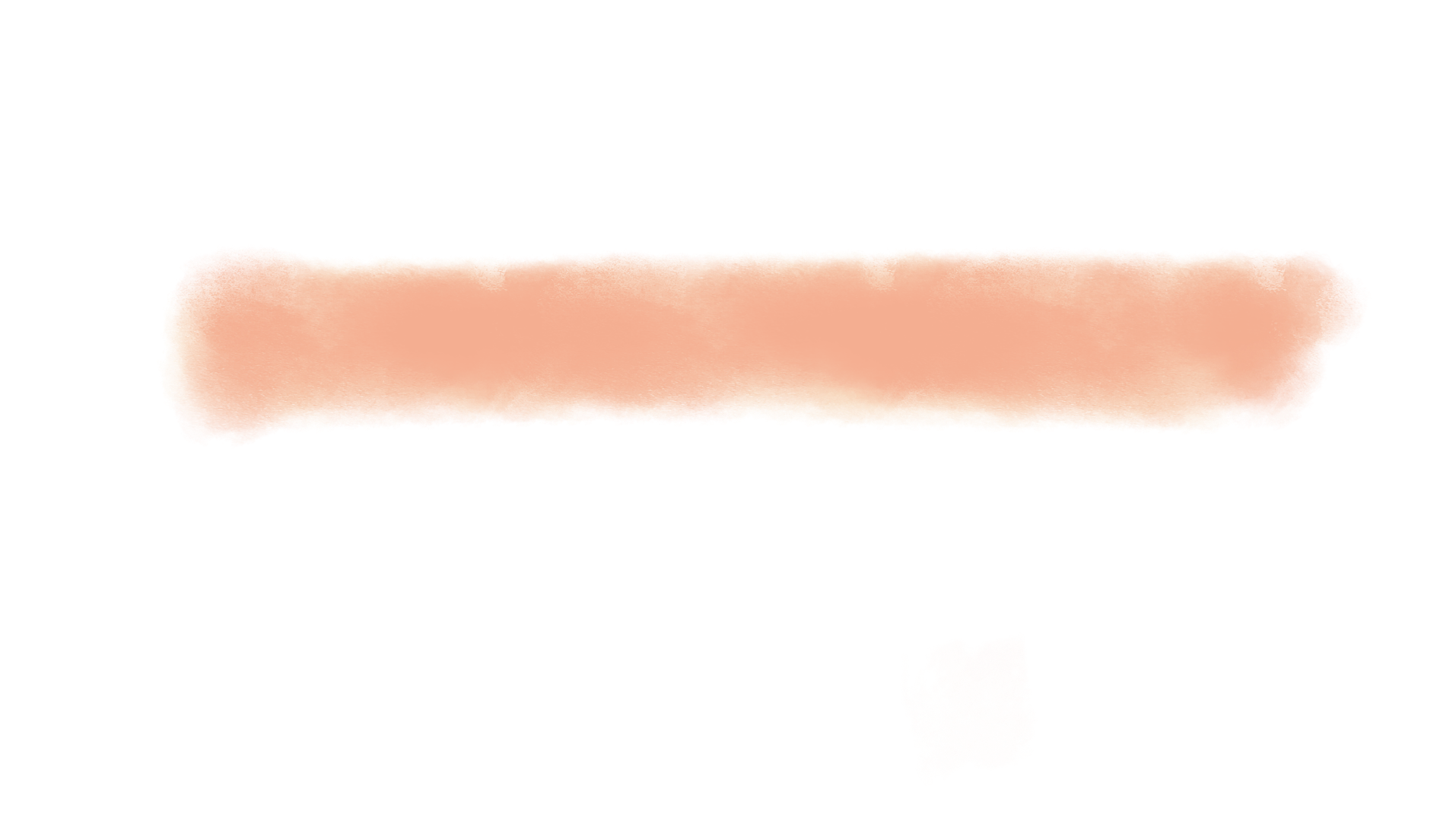 Du weißt nicht weiter? Recherchiere auf der Seite des Digitalen Wörterbuchs der Deutschen Sprache (www.dwds.de) nach geeigneten Ausdrücken. 
Tipp: Gib zum Beispiel die Begriffe „gruselig“ oder „gespenstisch“ in die Suchleiste dort ein!
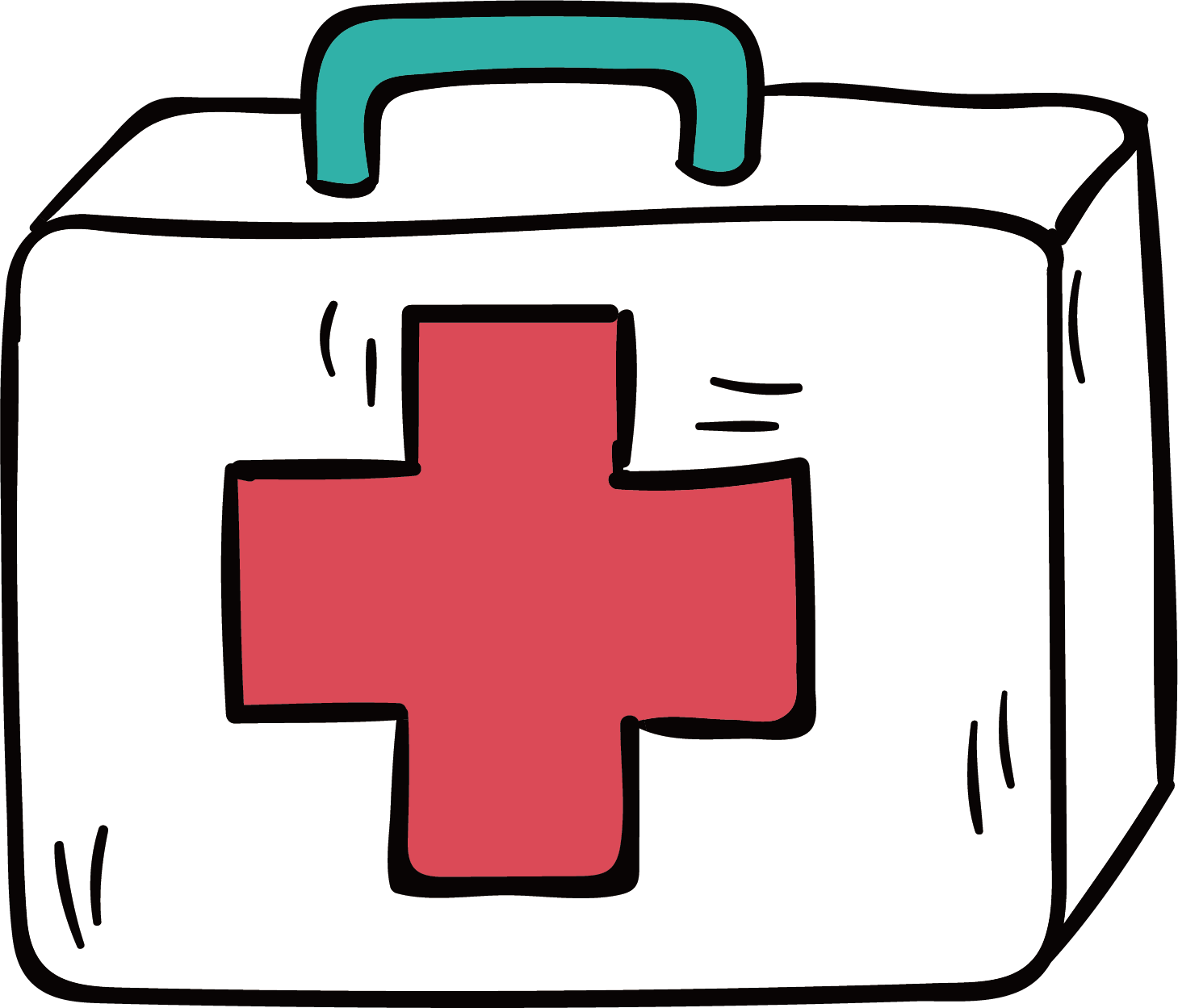 CC BY-NC-SA 4.0
Corinna Mosch
1
[Speaker Notes: Hinweis: Die vorliegende Folie stellt eine Aufgabenkarte zum Ausdrucken und Aushändigen an die Mitglieder einer Gruppe dar. Sie sollte je nach Anzahl der Gruppen vervielfacht und angepasst werden (neuer QR-Code mit Verlinkung zu eigener Gruppen-Mindmap).]
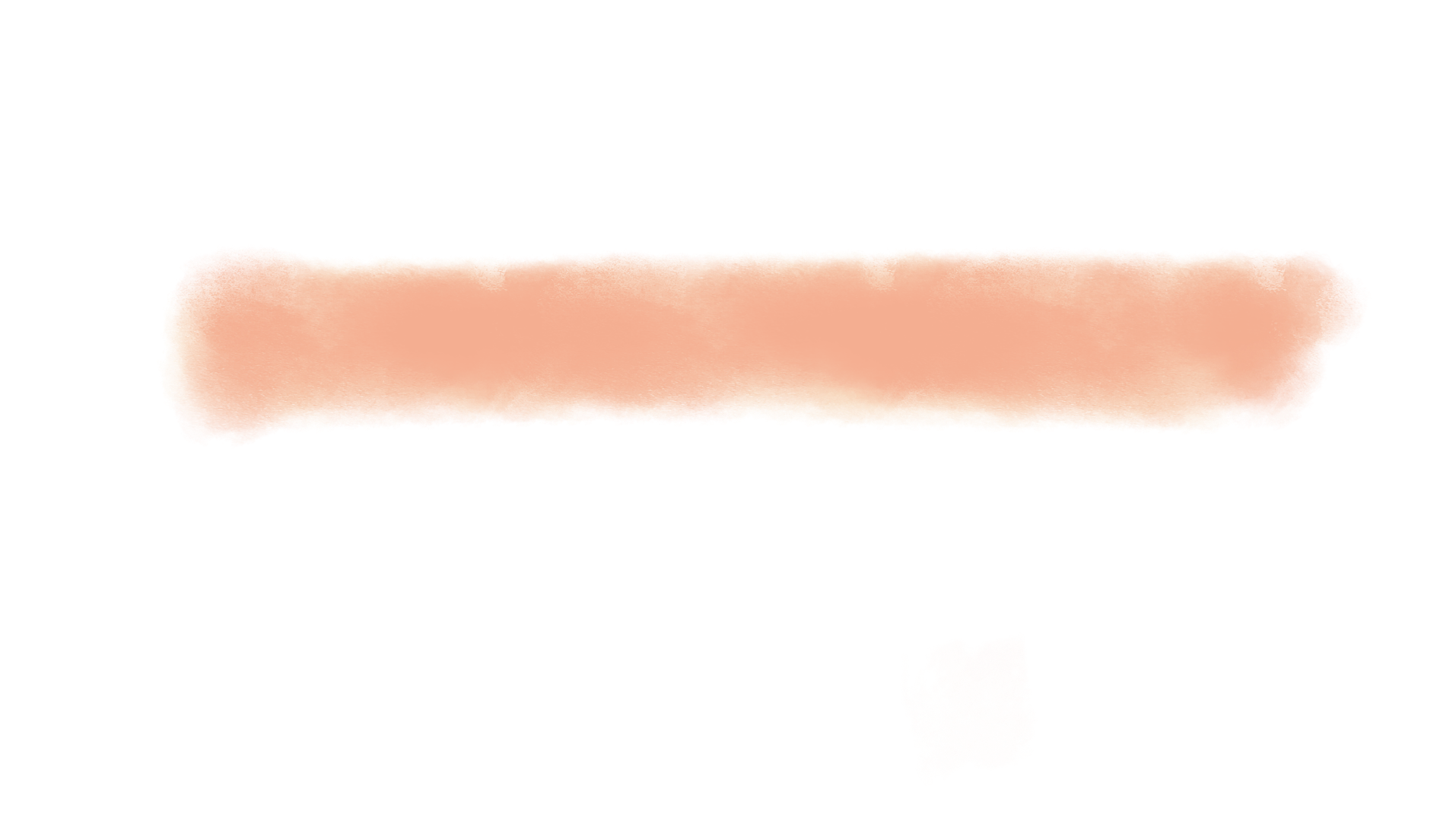 Gruppe 2			 ZEIT: 20 Min.
Aufgabe: 
Versetzt euch in die dargestellte Situation „Fahrt in der Geisterbahn“ und erstellt eine MINDMAP zu euren SINNESWAHRNEHMUNGEN, GEDANKEN und GEFÜHLEN.
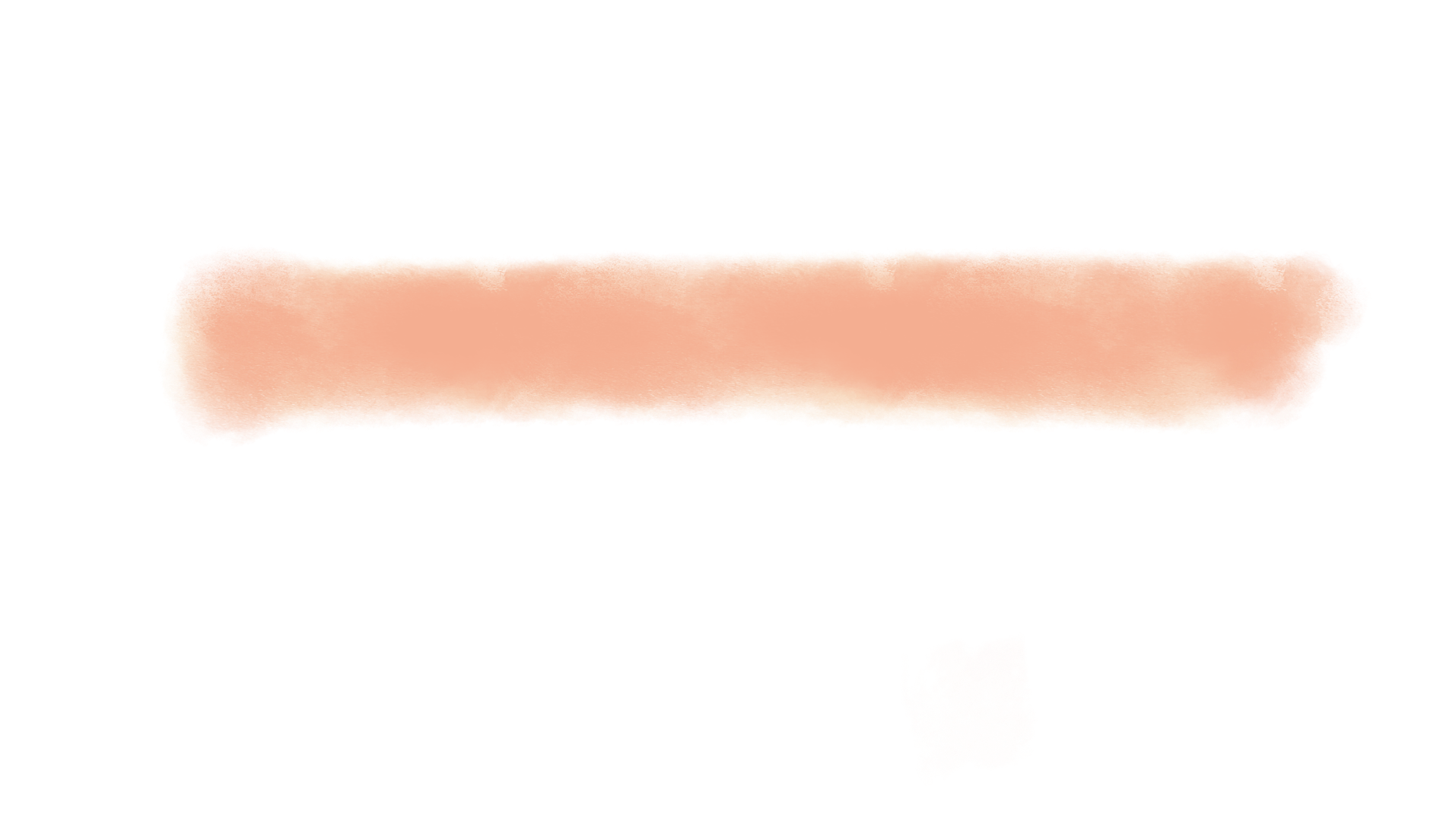 Füge zu jedem Sinneseindruck so viele Ideen hinzu, wie dir einfallen (Mind. 1 Gedanke pro Sinneseindruck)!
Nicht vergessen: Wähle eine eigene (Ast-) Farbe für deine Ideen.

Scanne den nebenstehenden QR-Code, um zur Gruppen-Mindmap zu gelangen.
Platzhalter 
QR-Code
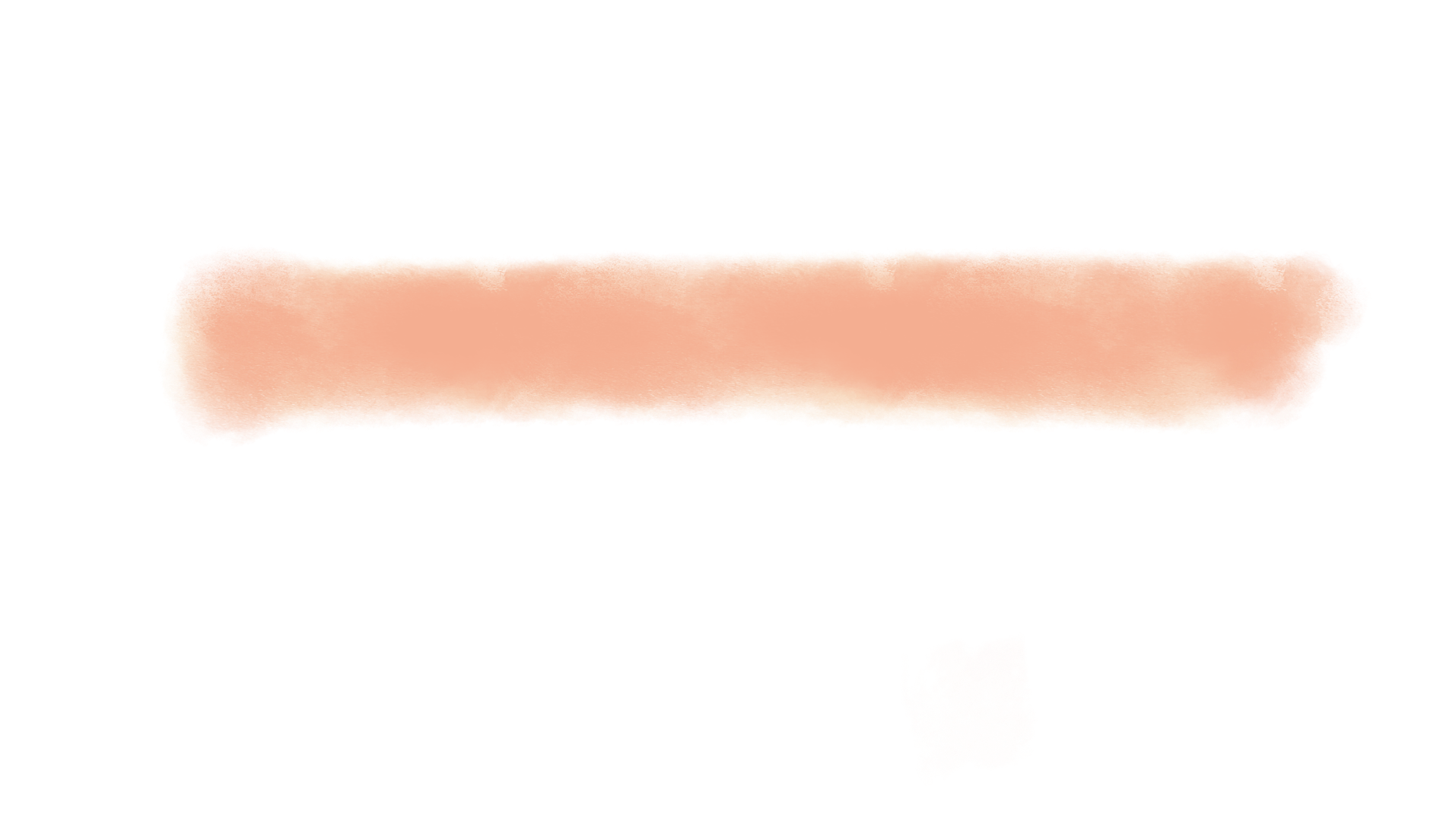 Du weißt nicht weiter? Recherchiere auf der Seite des Digitalen Wörterbuchs der Deutschen Sprache (www.dwds.de) nach geeigneten Ausdrücken. 
Tipp: Gib zum Beispiel die Begriffe „gruselig“ oder „gespenstisch“ in die Suchleiste dort ein!
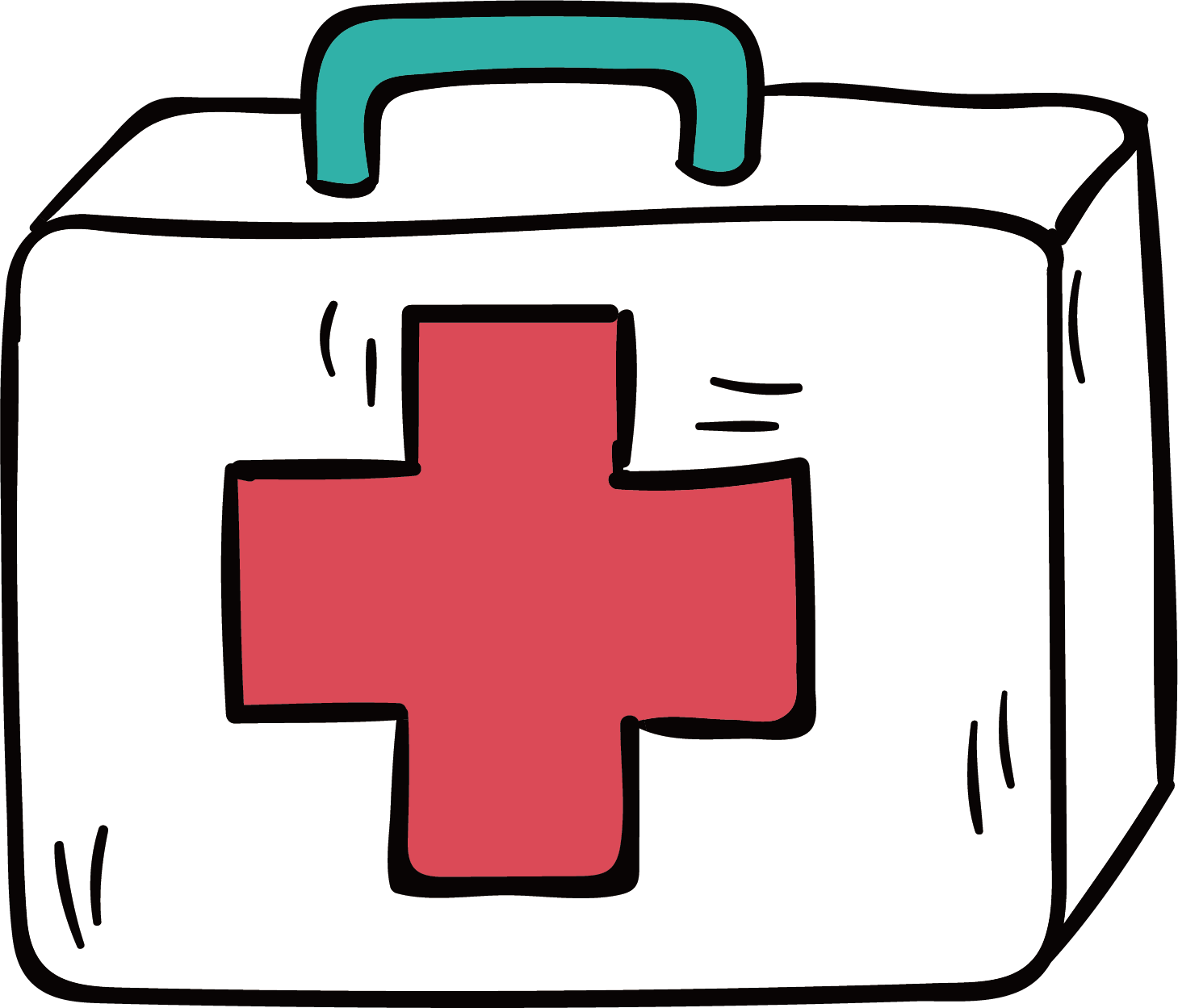 CC BY-NC-SA 4.0
Corinna Mosch
2
[Speaker Notes: Hinweis: Die vorliegende Folie stellt eine Aufgabenkarte zum Ausdrucken und Aushändigen an die Mitglieder einer Gruppe dar. Sie sollte je nach Anzahl der Gruppen vervielfacht und angepasst werden (neuer QR-Code mit Verlinkung zu eigener Gruppen-Mindmap).]
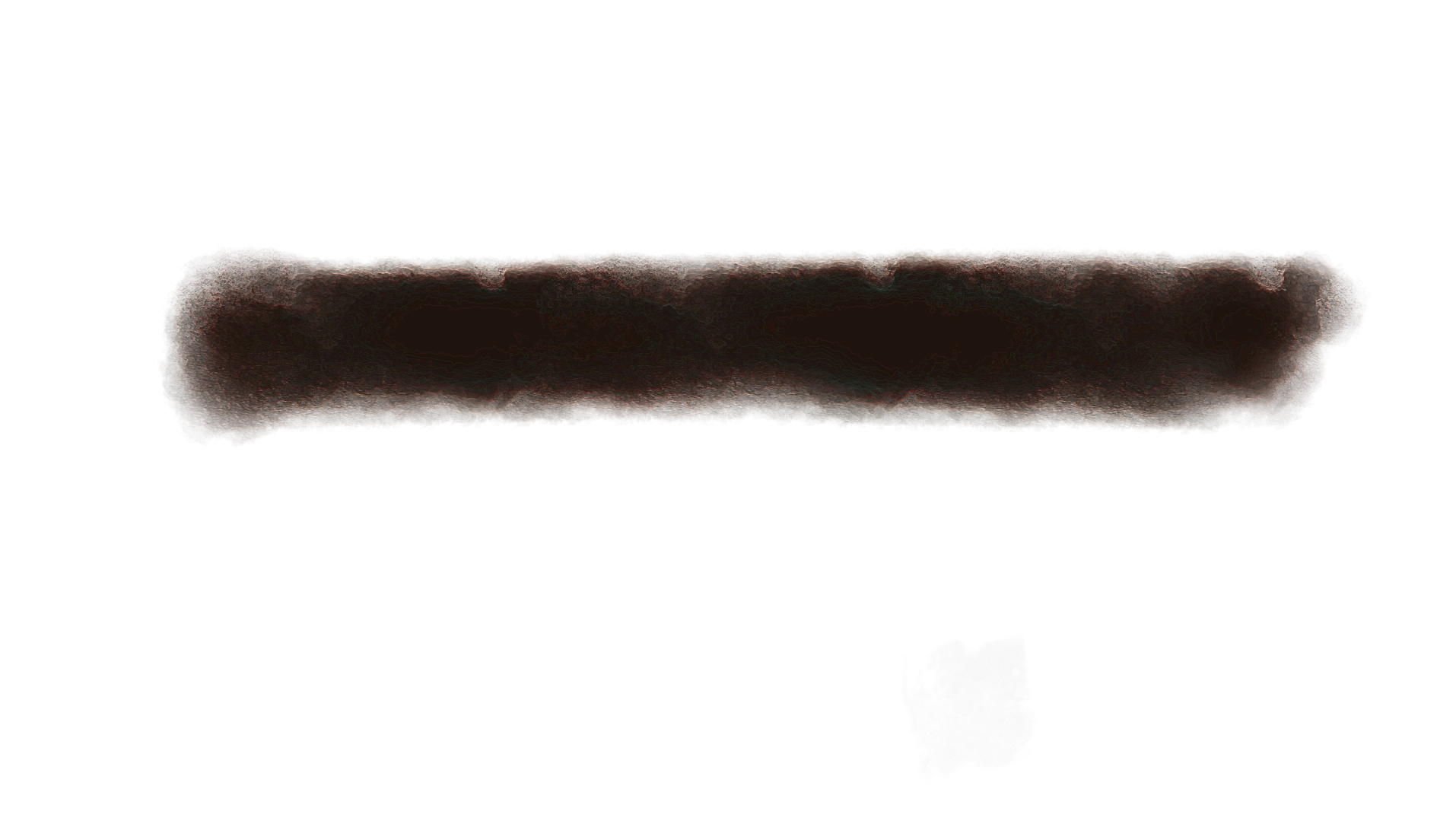 Gruppe 3			 ZEIT: 20 Min.
Aufgabe: 
Versetzt euch in die dargestellte Situation „Fahrt in der Geisterbahn“ und erstellt eine MINDMAP zu euren SINNESWAHRNEHMUNGEN, GEDANKEN und GEFÜHLEN.
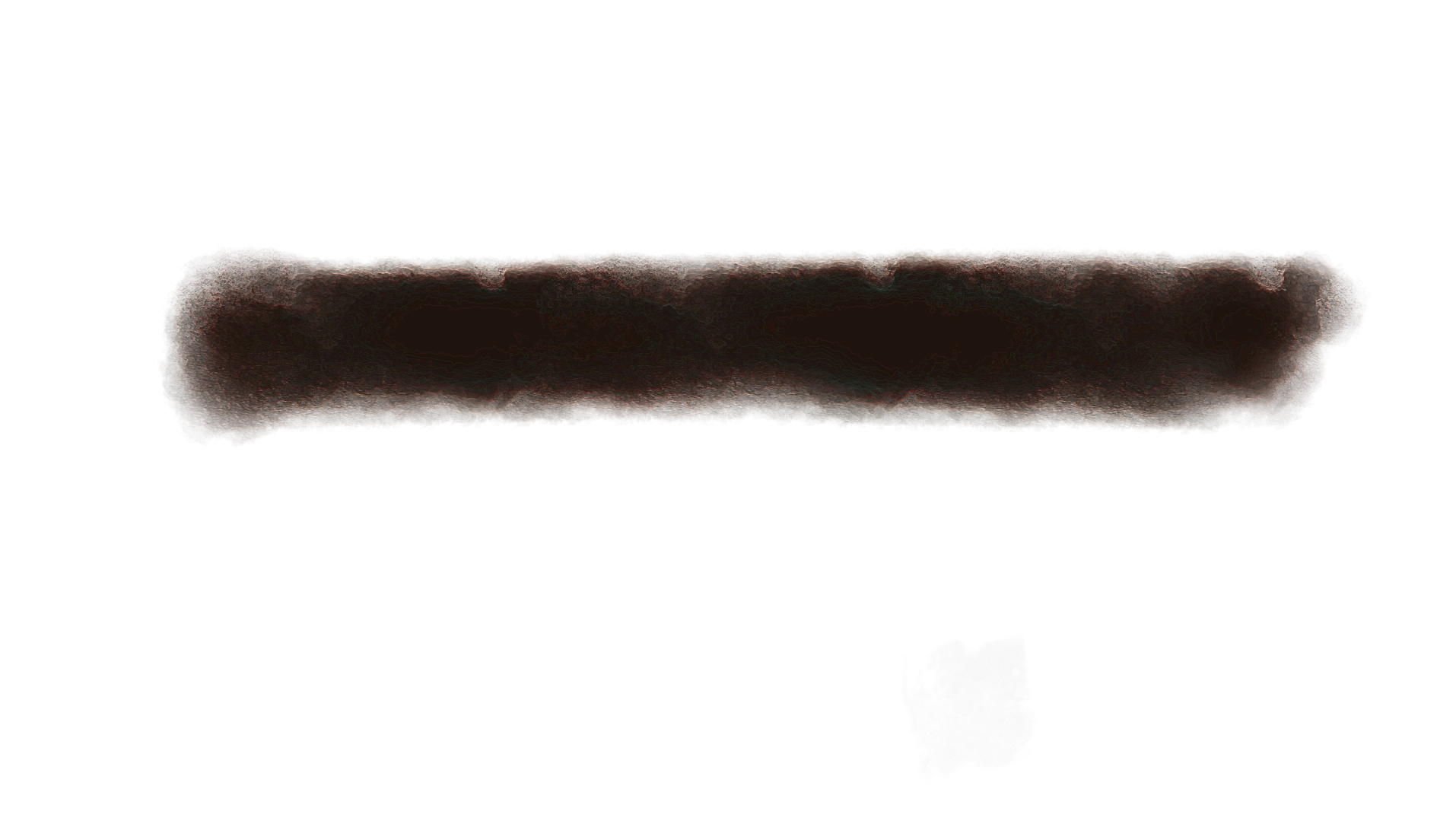 Füge zu jedem Sinneseindruck so viele Ideen hinzu, wie dir einfallen (Mind. 1 Gedanke pro Sinneseindruck)!
Nicht vergessen: Wähle eine eigene (Ast-) Farbe für deine Ideen.

Scanne den nebenstehenden QR-Code, um zur Gruppen-Mindmap zu gelangen.
Platzhalter 
QR-Code
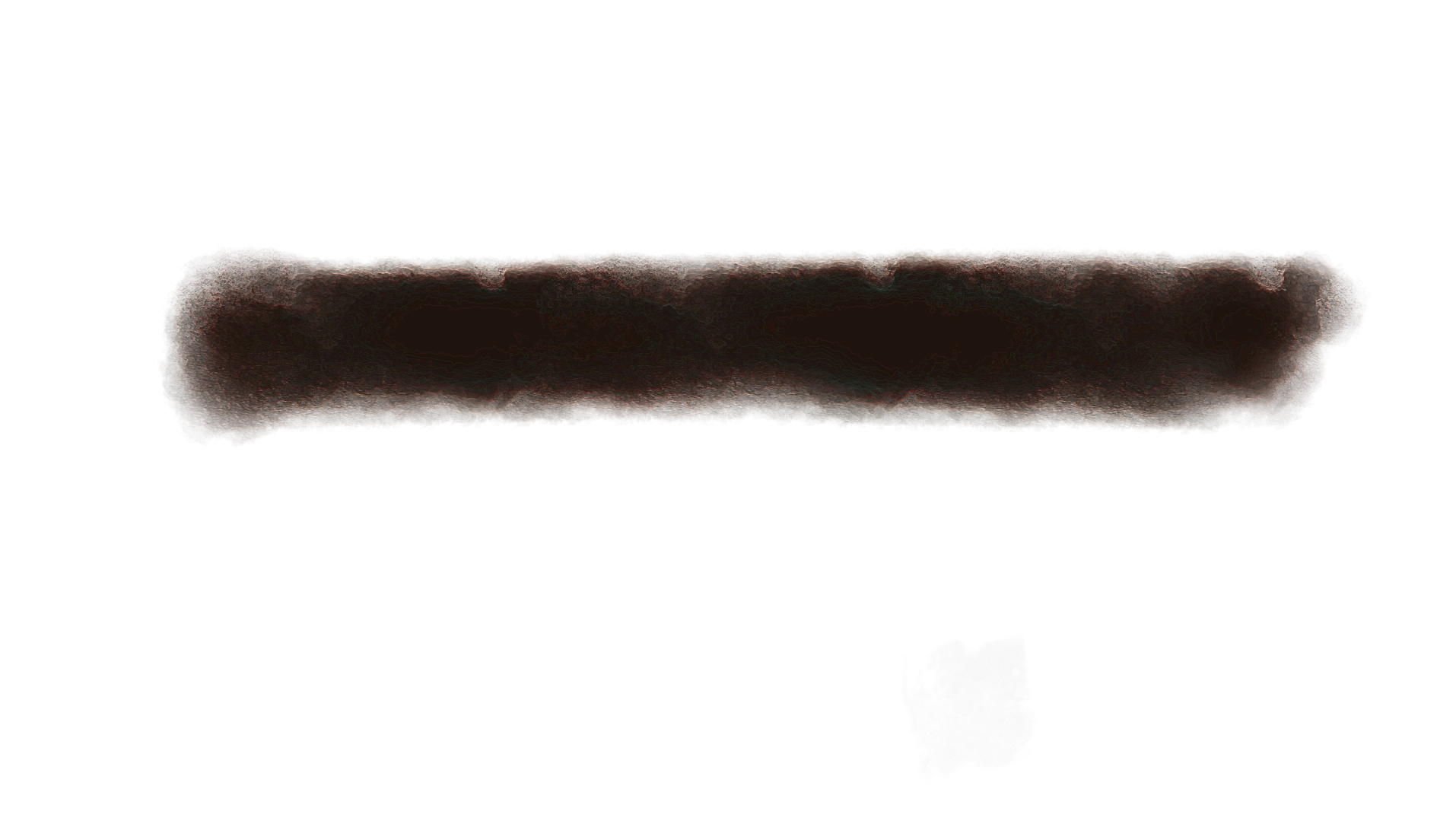 Du weißt nicht weiter? Recherchiere auf der Seite des Digitalen Wörterbuchs der Deutschen Sprache (www.dwds.de) nach geeigneten Ausdrücken. 
Tipp: Gib zum Beispiel die Begriffe „gruselig“ oder „gespenstisch“ in die Suchleiste dort ein!
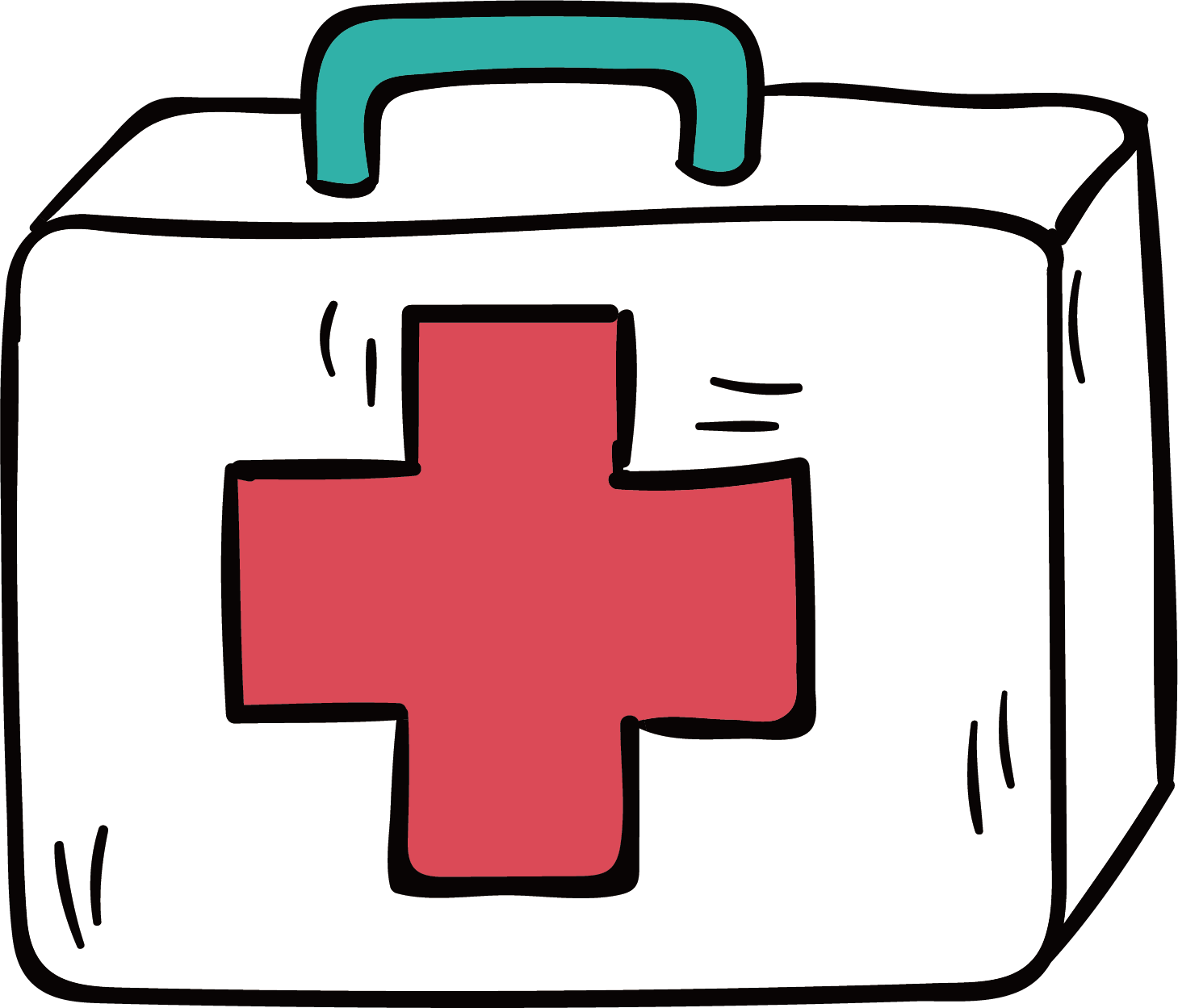 CC BY-NC-SA 4.0
Corinna Mosch
3
[Speaker Notes: Hinweis: Die vorliegende Folie stellt eine Aufgabenkarte zum Ausdrucken und Aushändigen an die Mitglieder einer Gruppe dar. Sie sollte je nach Anzahl der Gruppen vervielfacht und angepasst werden (neuer QR-Code mit Verlinkung zu eigener Gruppen-Mindmap).]
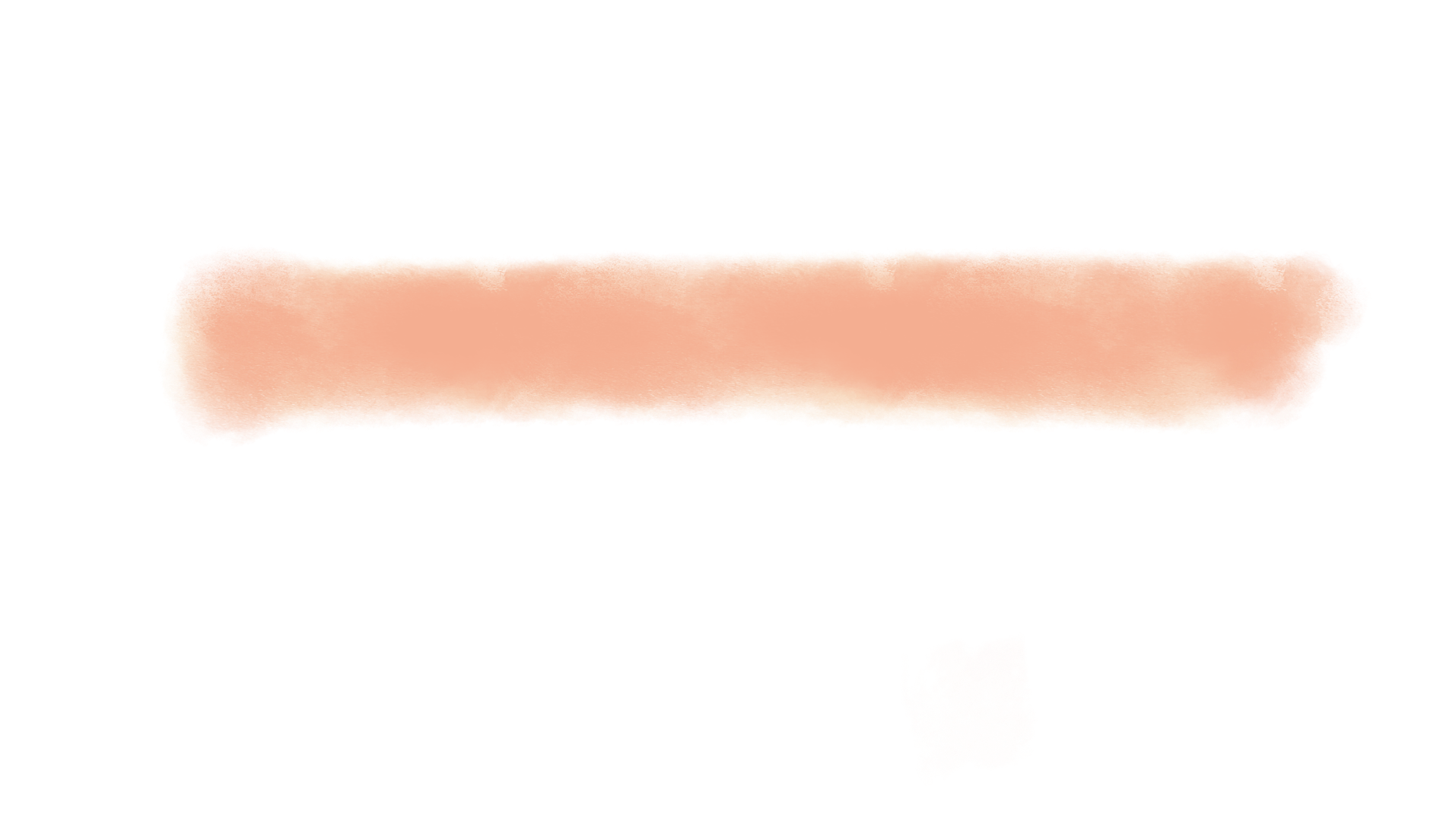 Gruppe 4			 ZEIT: 20 Min.
Aufgabe: Versetzt euch in die dargestellte Situation und erstellt eine MINDMAP zu euren SINNESWAHRNEHMUNGEN, GEDANKEN und GEFÜHLEN.
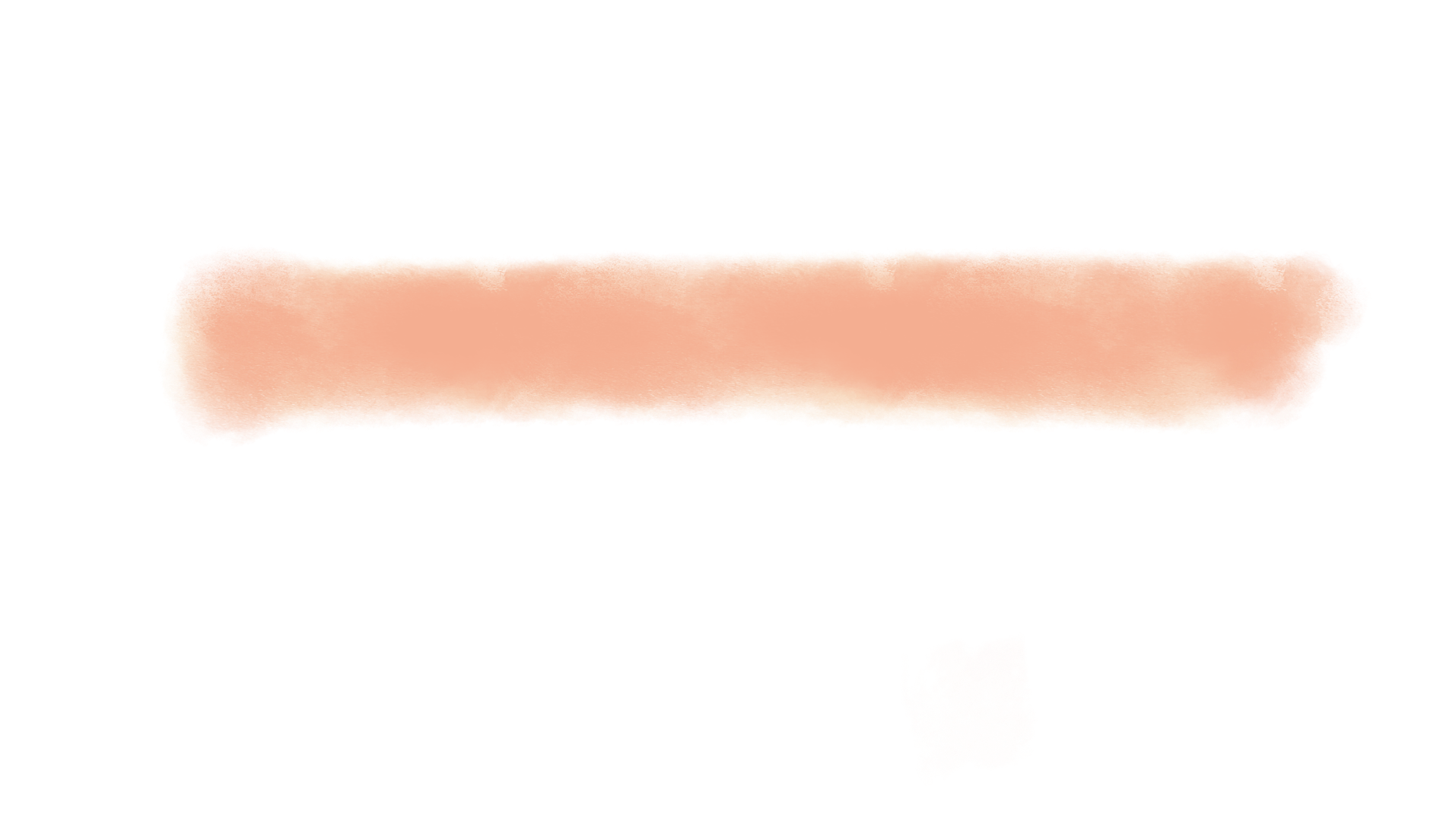 Füge zu jedem Sinneseindruck so viele Ideen hinzu, wie dir einfallen (Mind. 1 Gedanke pro Sinneseindruck)!
Nicht vergessen: Wähle eine eigene (Ast-) Farbe für deine Ideen.

Scanne den nebenstehenden QR-Code, um zur Gruppen-Mindmap zu gelangen.
Platzhalter 
QR-Code
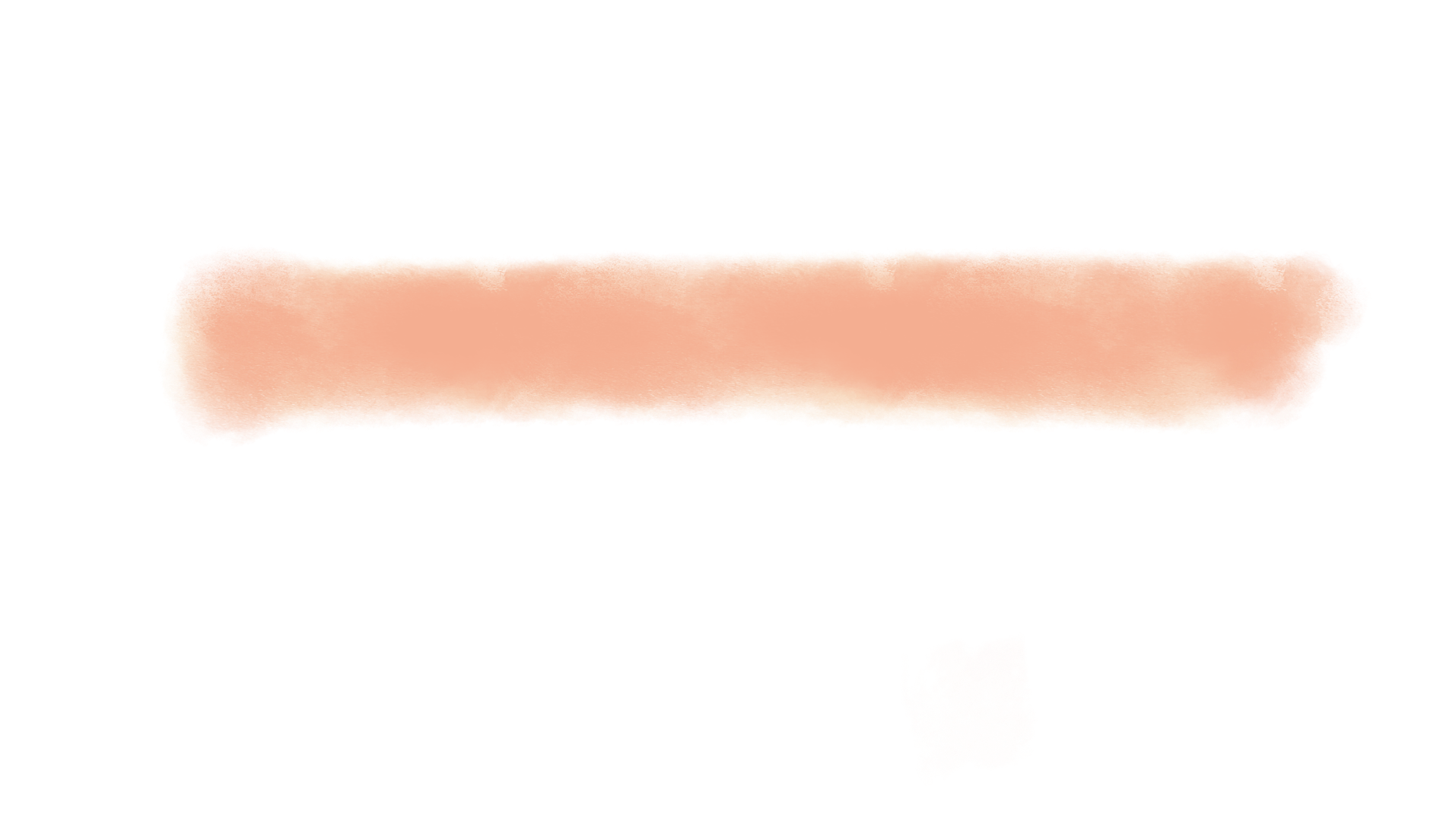 Du weißt nicht weiter? Recherchiere auf der Seite des Digitalen Wörterbuchs der Deutschen Sprache (www.dwds.de) nach geeigneten Ausdrücken. 
Tipp: Gib zum Beispiel die Begriffe „gruselig“ oder „gespenstisch“ in die Suchleiste dort ein!
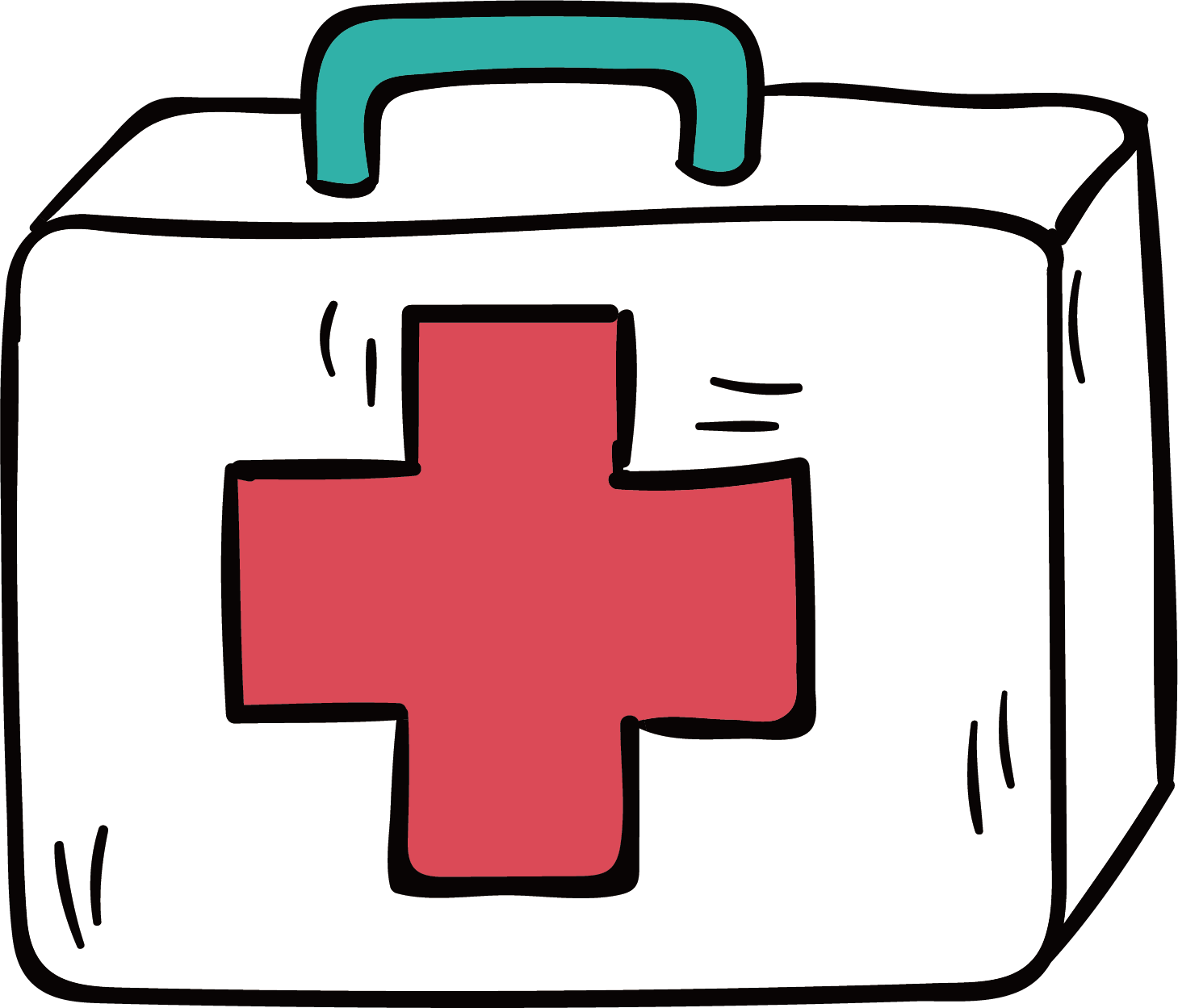 CC BY-NC-SA 4.0
Corinna Mosch
4